ACCEPTANCE CHECKLIST INSTRUCTIONS
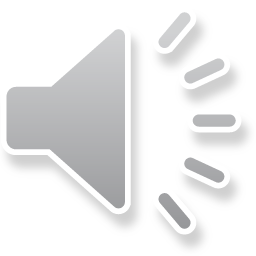 YOU’VE BEEN ACCEPTED!
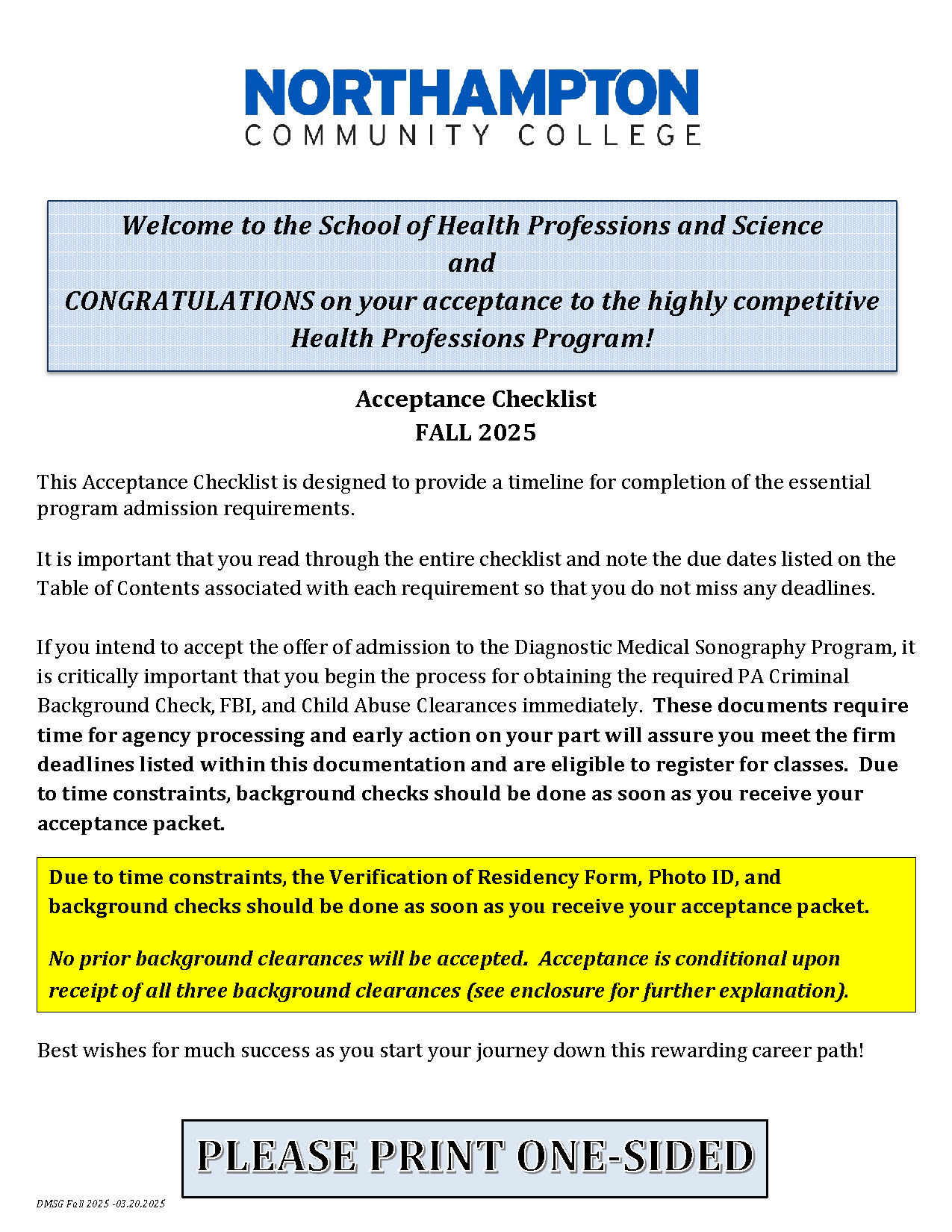 Next Steps:
Watch the Health Professions Orientation Zoom
Access and download the Acceptance Checklist located under your Health Professions Program heading
Remember to print it one-sided so that all the pages will print correctly for future uploading
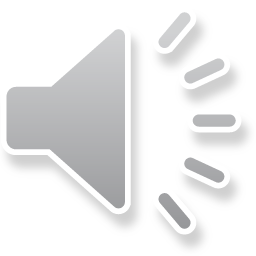 ACCEPTANCE CHECKLIST
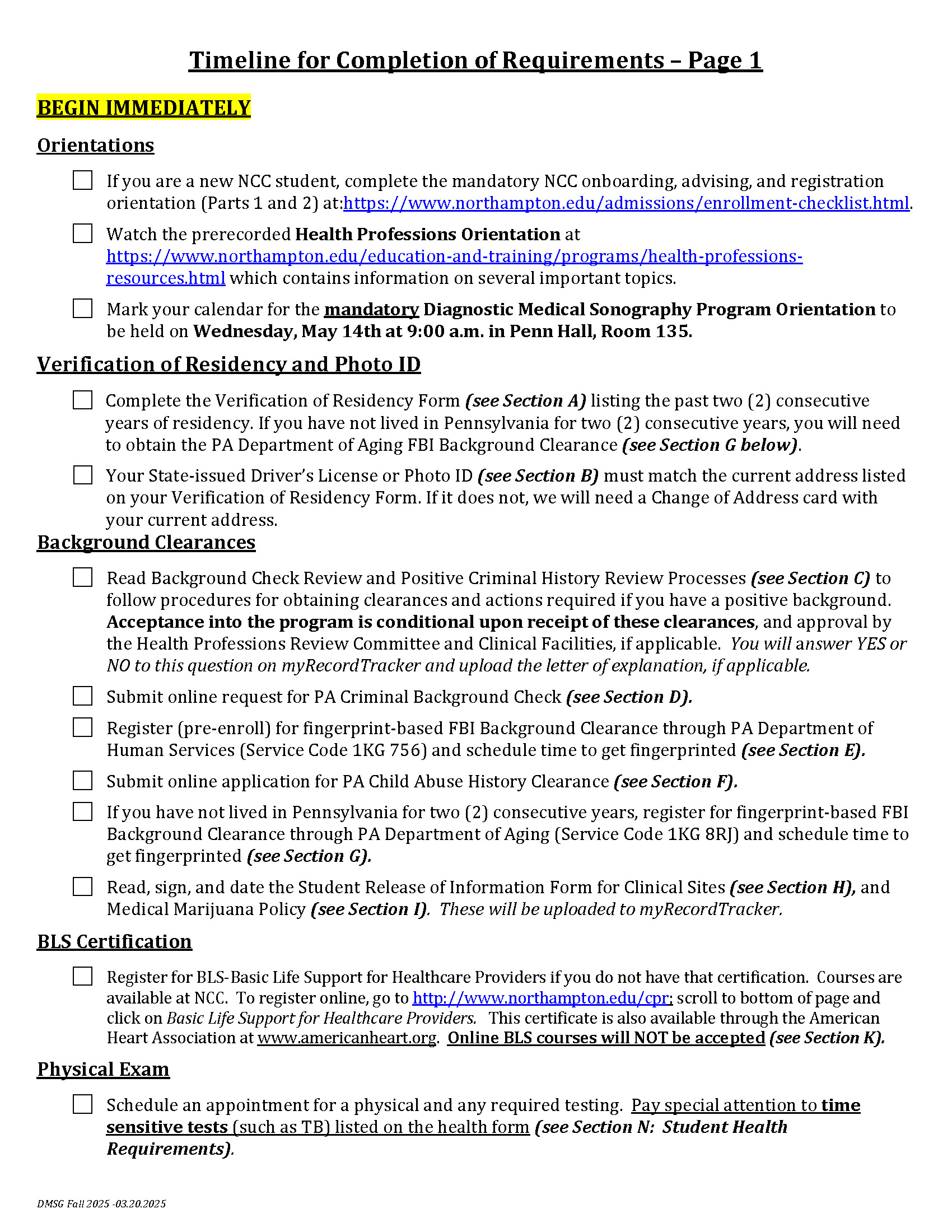 The Acceptance Checklist has been designed as a tool to guide you through the many steps and requirements you need to follow to be successful
It is set up in date order for your convenience
Your checklist is based on your program so it may differ from what we discuss today, so follow specific requirements and specific due dates on your Acceptance Checklist only!
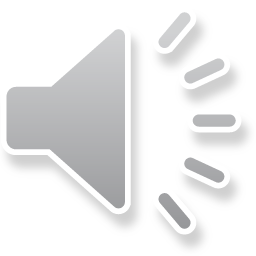 ACCEPTANCE CHECKLIST
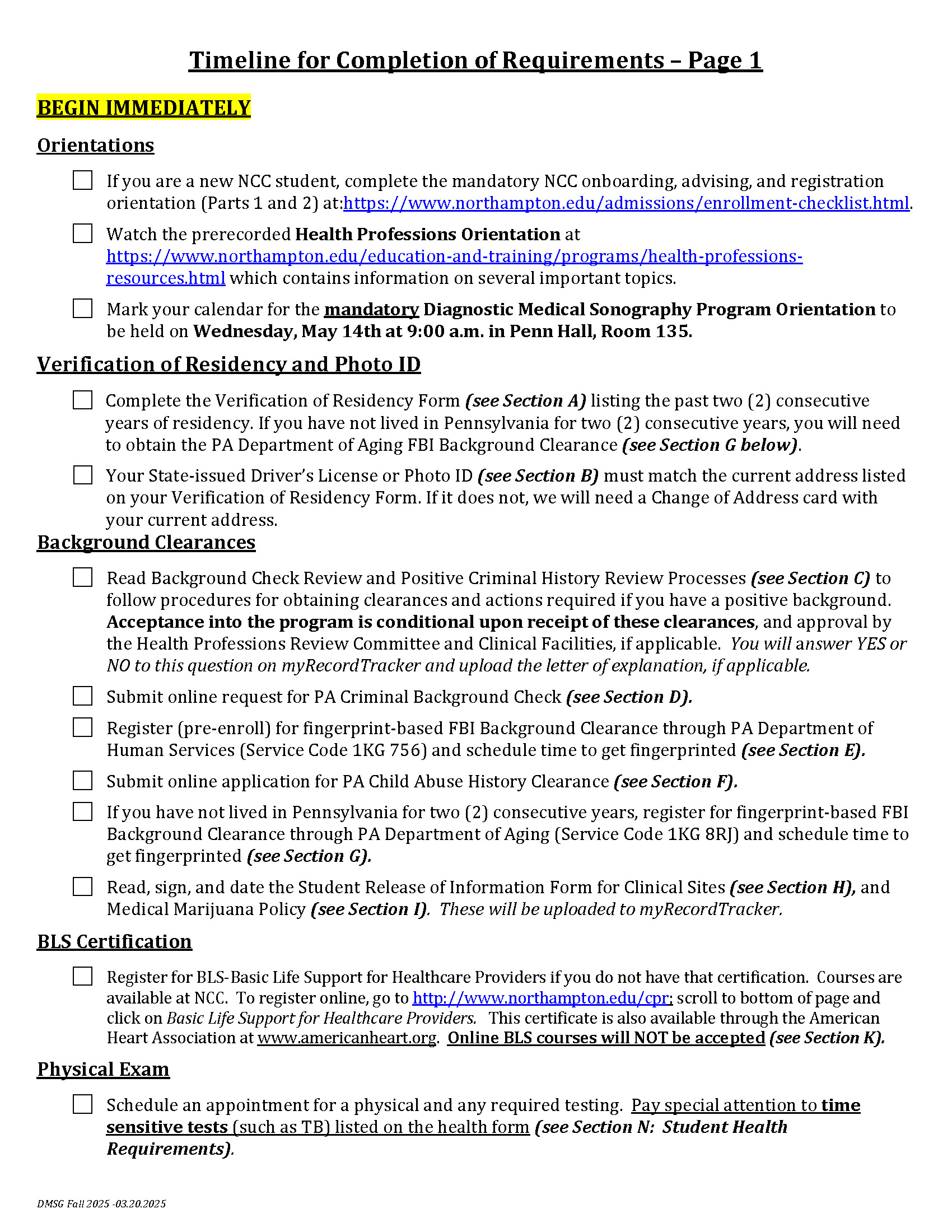 Most programs require background clearances
Acceptance is conditional upon receiving all criminal history clearances if required for your program
Health Requirements may include:
Physical and Immunizations
Health Insurance
COVID-19 Vaccination
Urine Drug Screen
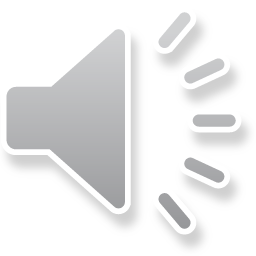 Verification of Residency
You may be required to complete a Verification of Residency Form
List current address and any other addresses for the past 2 consecutive years
Provide copy of State-Issued Driver’s License or Photo ID
This does NOT apply to Funeral Services, Sports Medicine, or Veterinary Technician students

If you have not lived in Pennsylvania for the past 2 consecutive years, you will be required to obtain another FBI Clearance through the PA Department of Aging
Cost, if needed, is $26.20
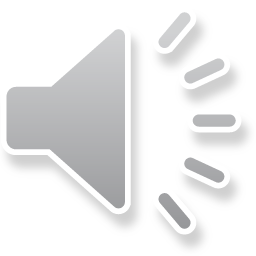 JPB
BACKGROUND CHECK REVIEW
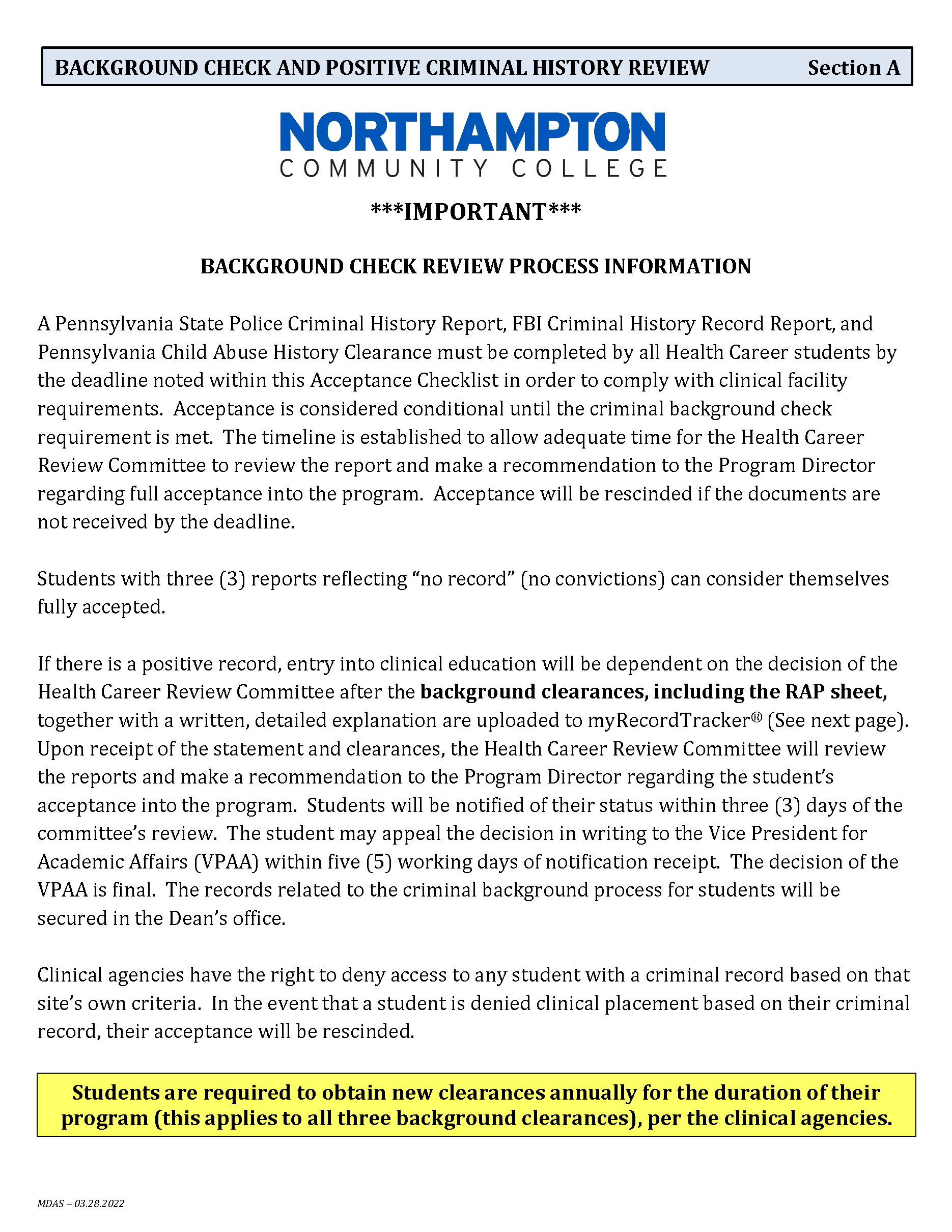 If something may show up on your clearances, notify your Program Director or Credentialing Coordinator
On myRecordTracker® you will answer “yes” and upload the letter of explanation if needed
Health Professions Review Committee will review and send letter of approval or denial
Remember that clinical facility must also approve clearances
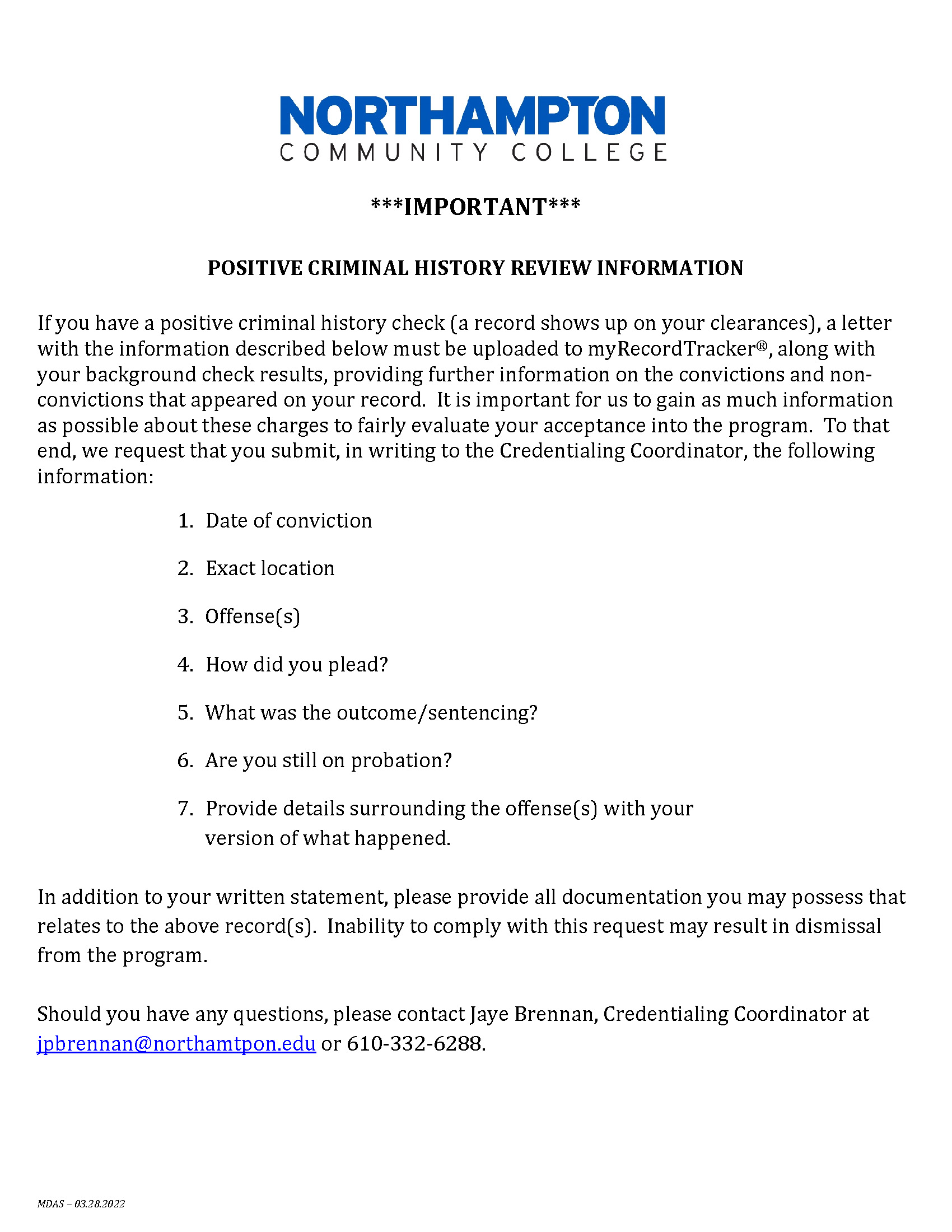 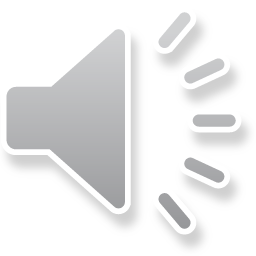 PA RECORD CHECK (PATCH)
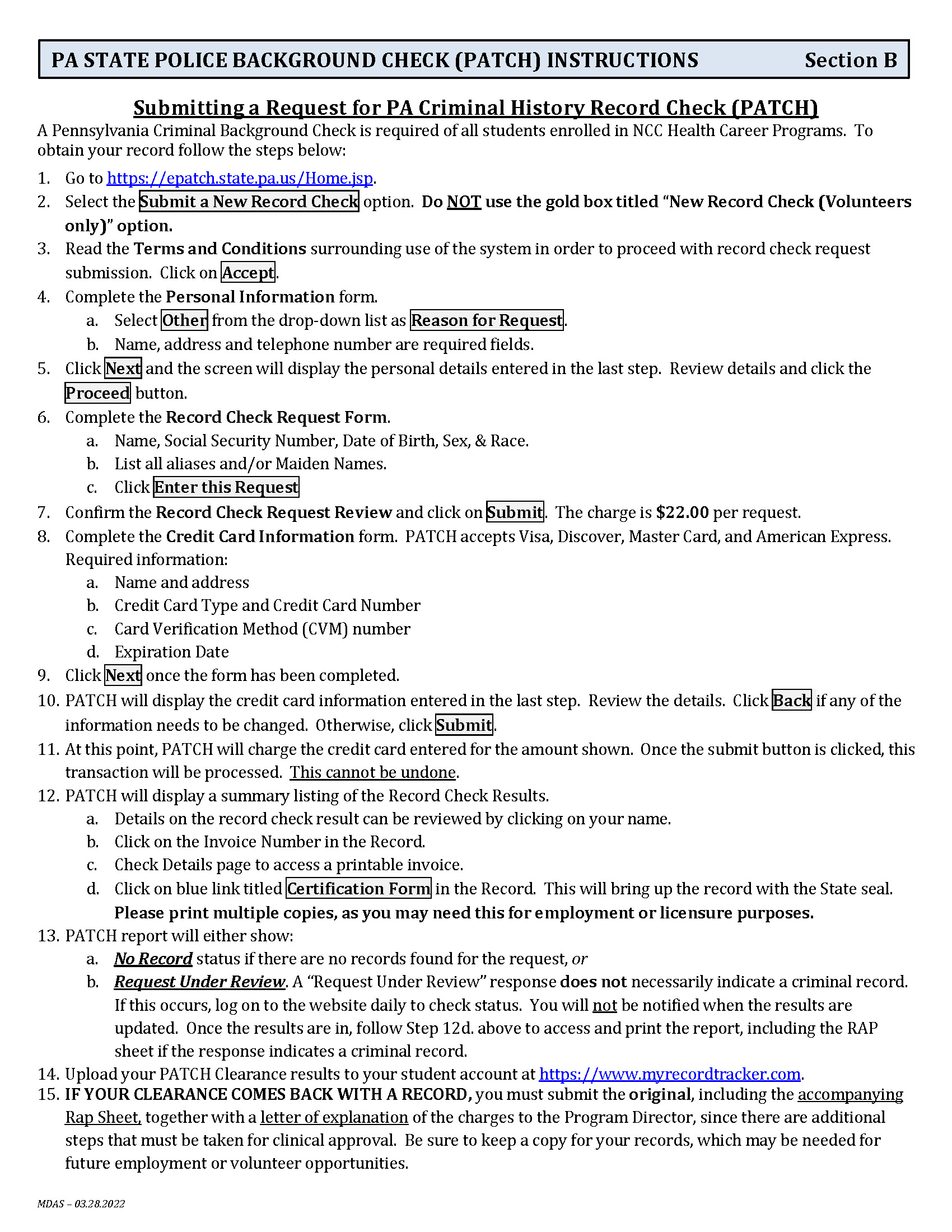 Cost is $22.00
Upload to myRecordTracker.com
Submit original document to Program Director, if required
If not done yet, must be completed and uploaded by due date in order to remain accepted into your program!
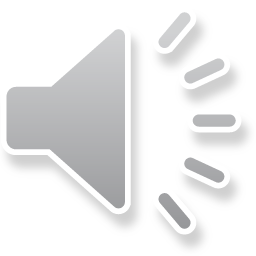 FBI CLEARANCE
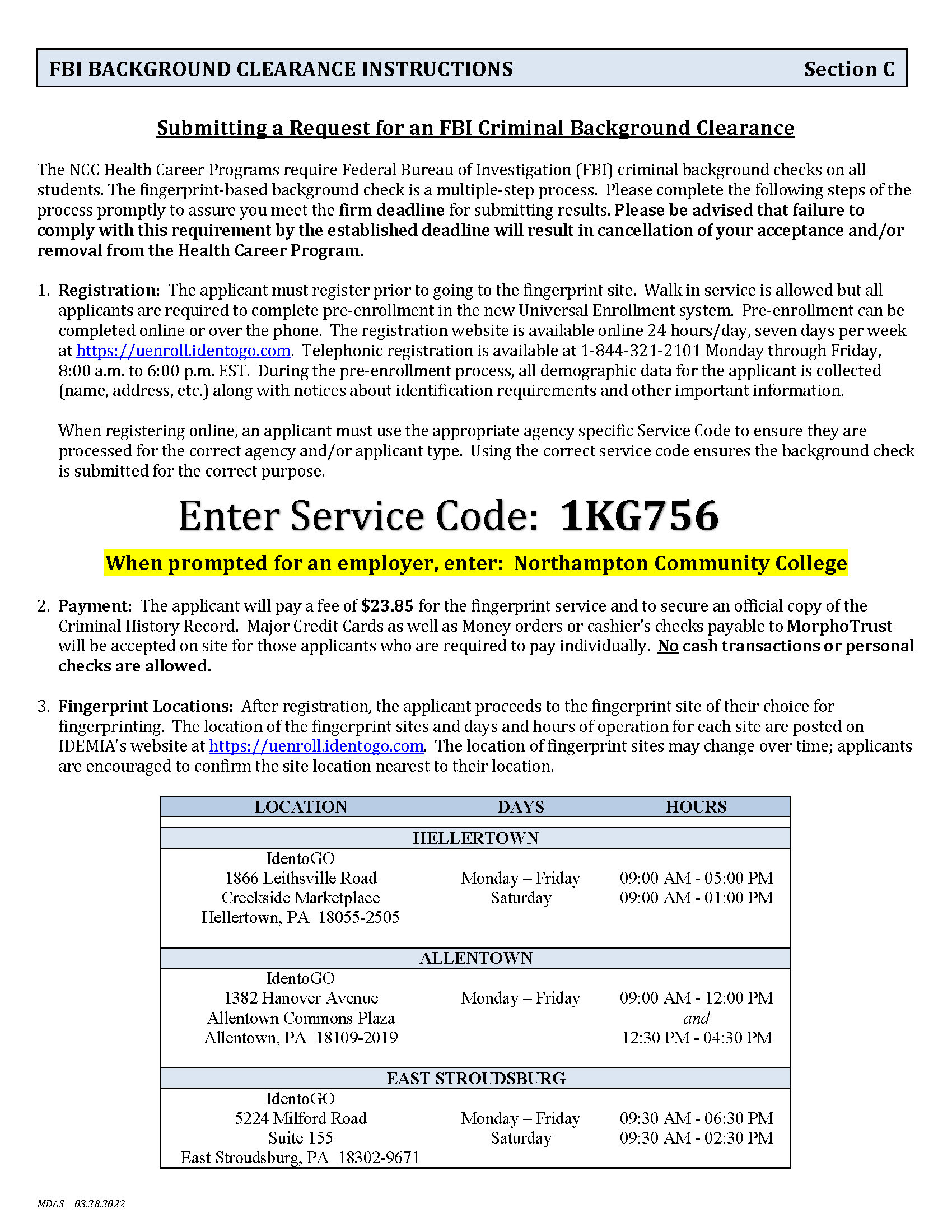 Pre-Enroll at uenroll.identogo.com 
Enter Service Code 1KG756
Cost is $24.95 (cost changed in 2024)
Schedule appointment or check walk-in
Print pre-enrollment receipt to take to the IdentoGO location for fingerprinting
Bring appropriate documentation!
Will receive email to download and print clearance if no record.
If there is a record, it will be mailed.
Upload to myRecordTracker.com - AND - submit original document to Program Director, if required
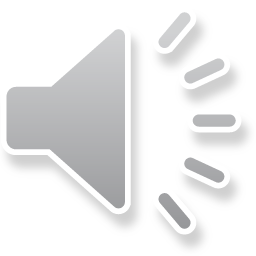 CHILD ABUSE CLEARANCE
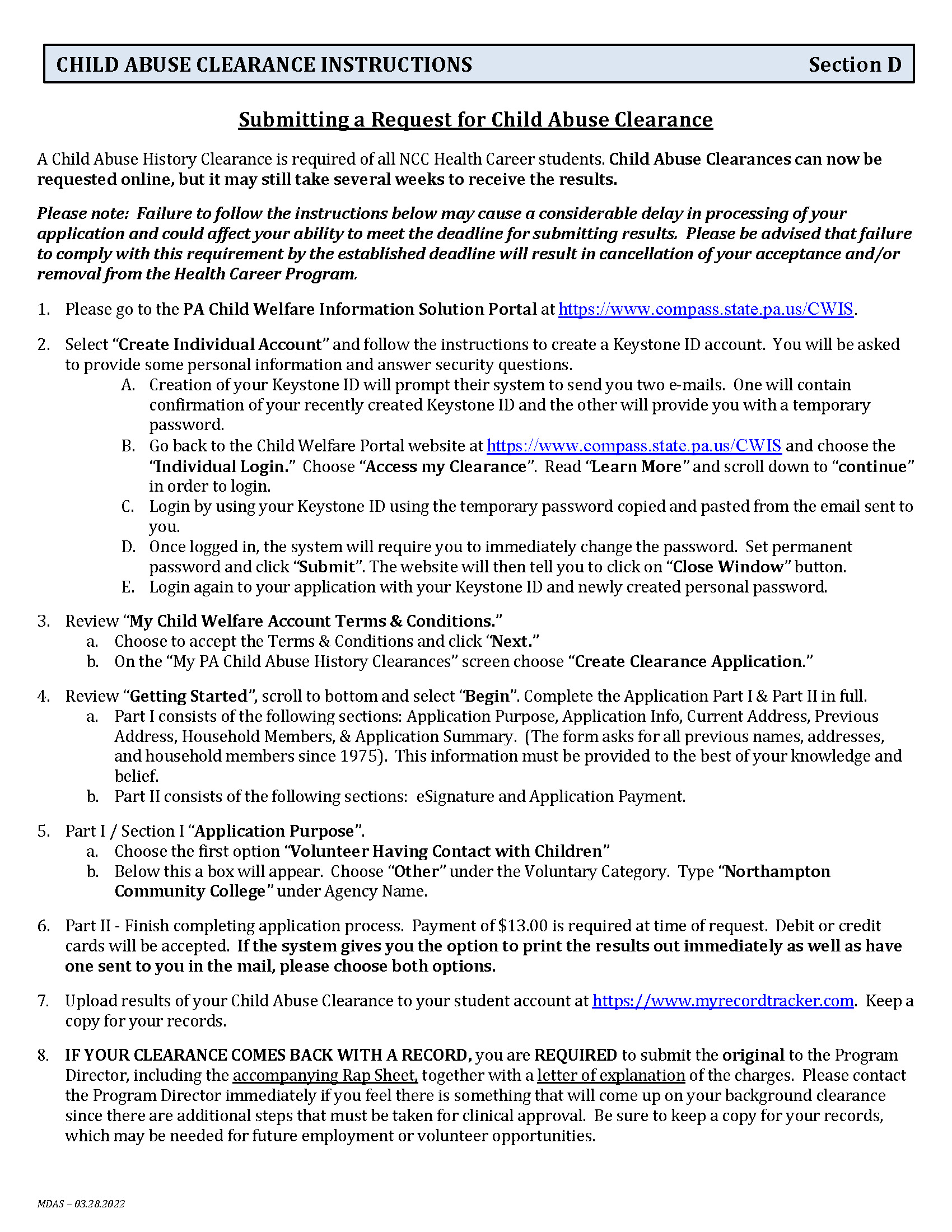 Follow instructions closely and be very specific with details of who you have lived with since 1975
Choose online and by mail options
Cost is $13.00 (which may be waived)
Upload to myRecordTracker.com
Submit original document to Program Director, if required
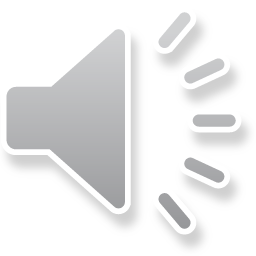 CONDITIONAL ACCEPTANCE
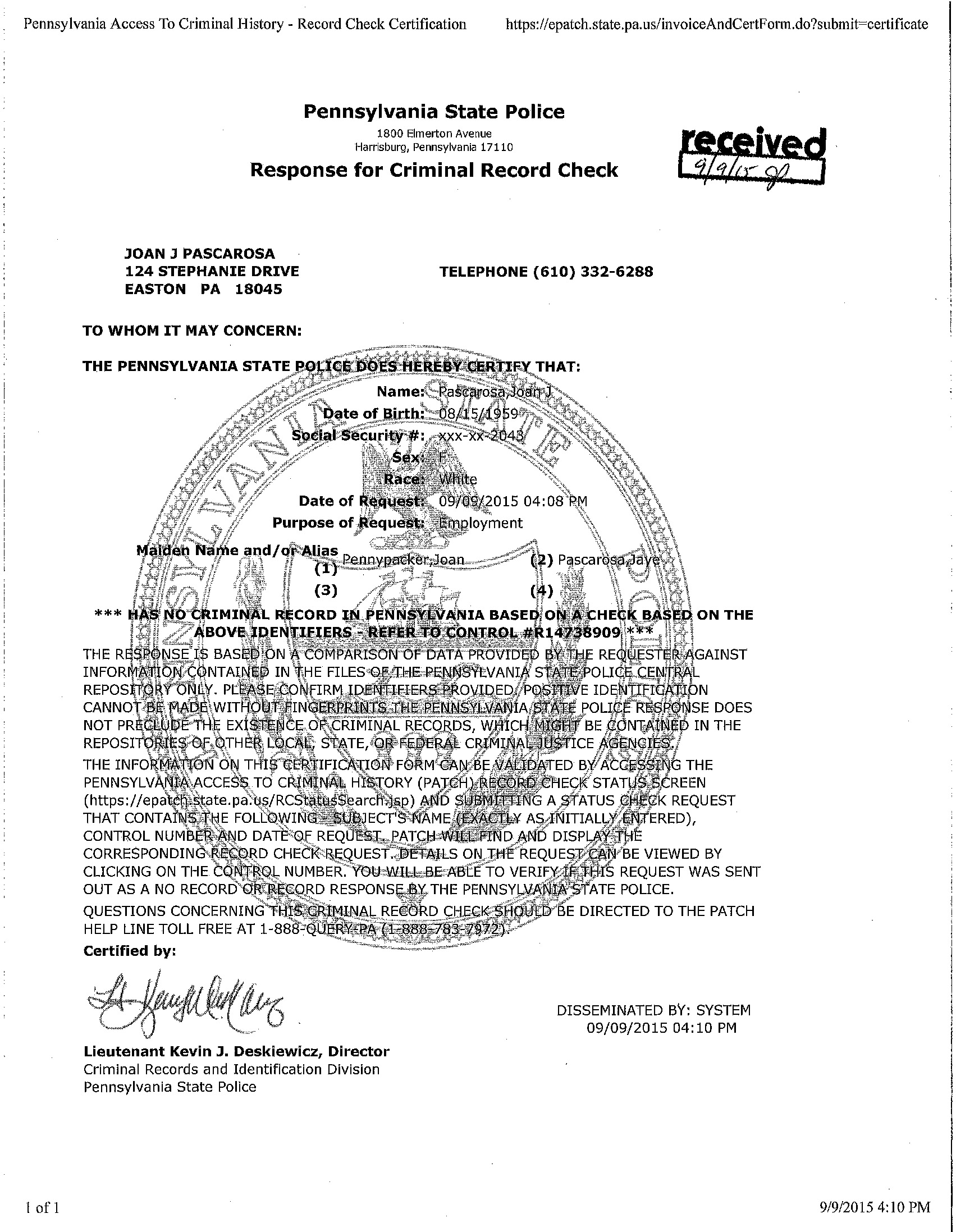 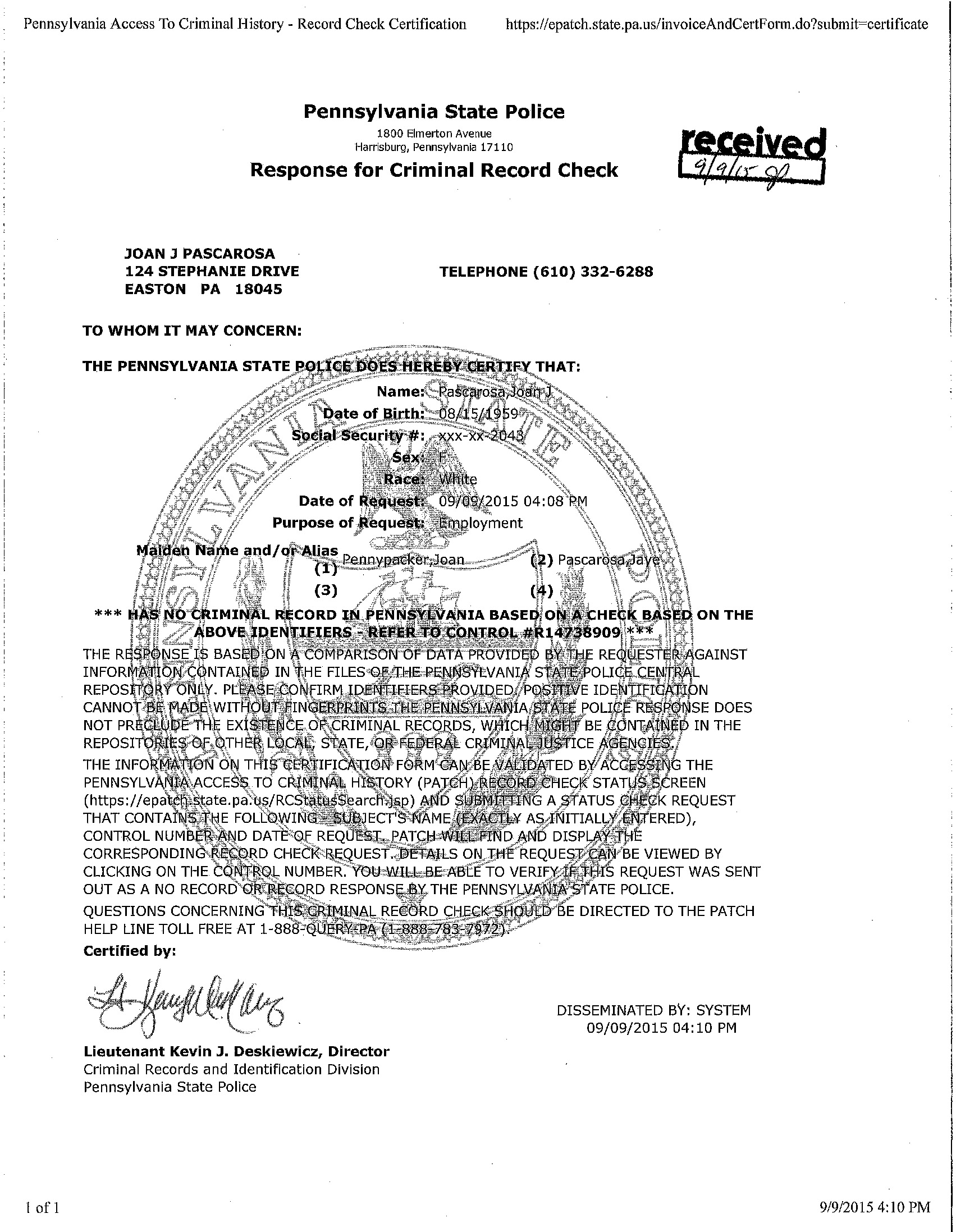 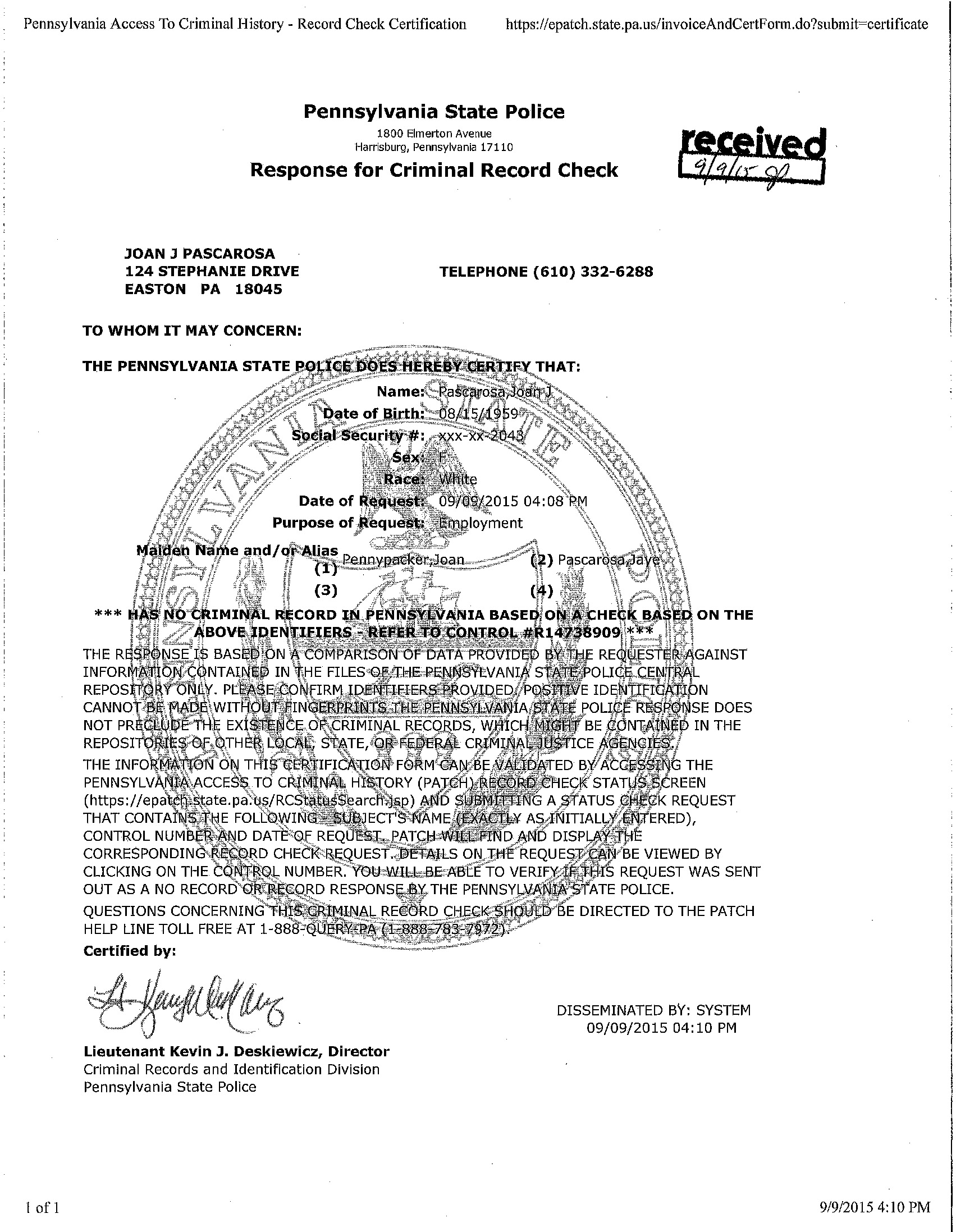 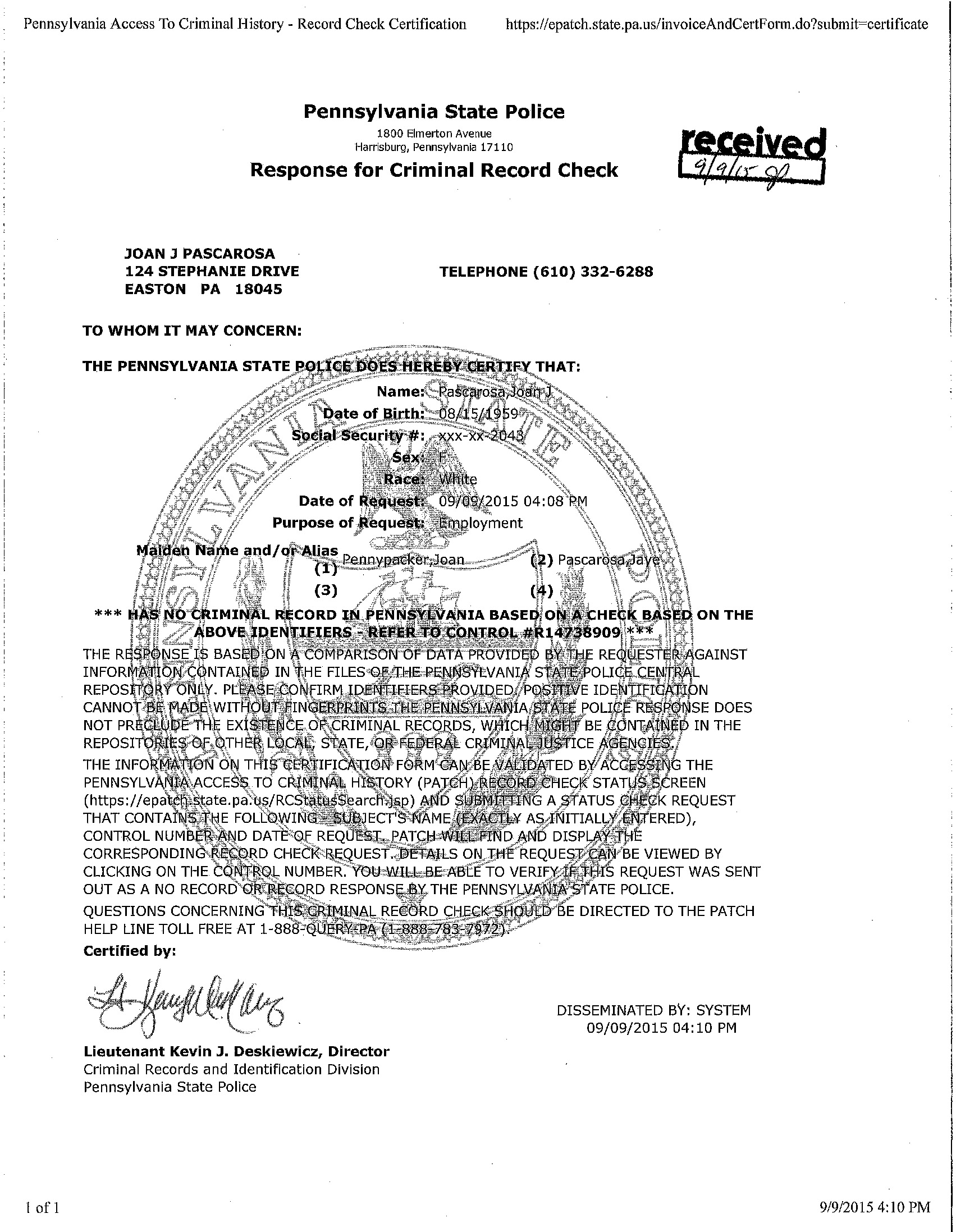 Acceptance is considered conditional until receipt/upload of all three background clearances (PATCH, FBI, and Child Abuse)

ALL pages of each background clearance must be uploaded, including any RAP Sheet pages if applicable
JESSICA X. SAMPLE
123 ANYWHERE DRIVE
BETHLEHEM, PA 18020
NOPE, JESSICA
ERROR, JESSICA
TRIAL, JESSICA
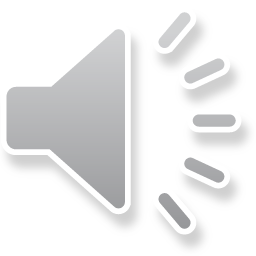 ADDITIONAL REQUIREMENTS
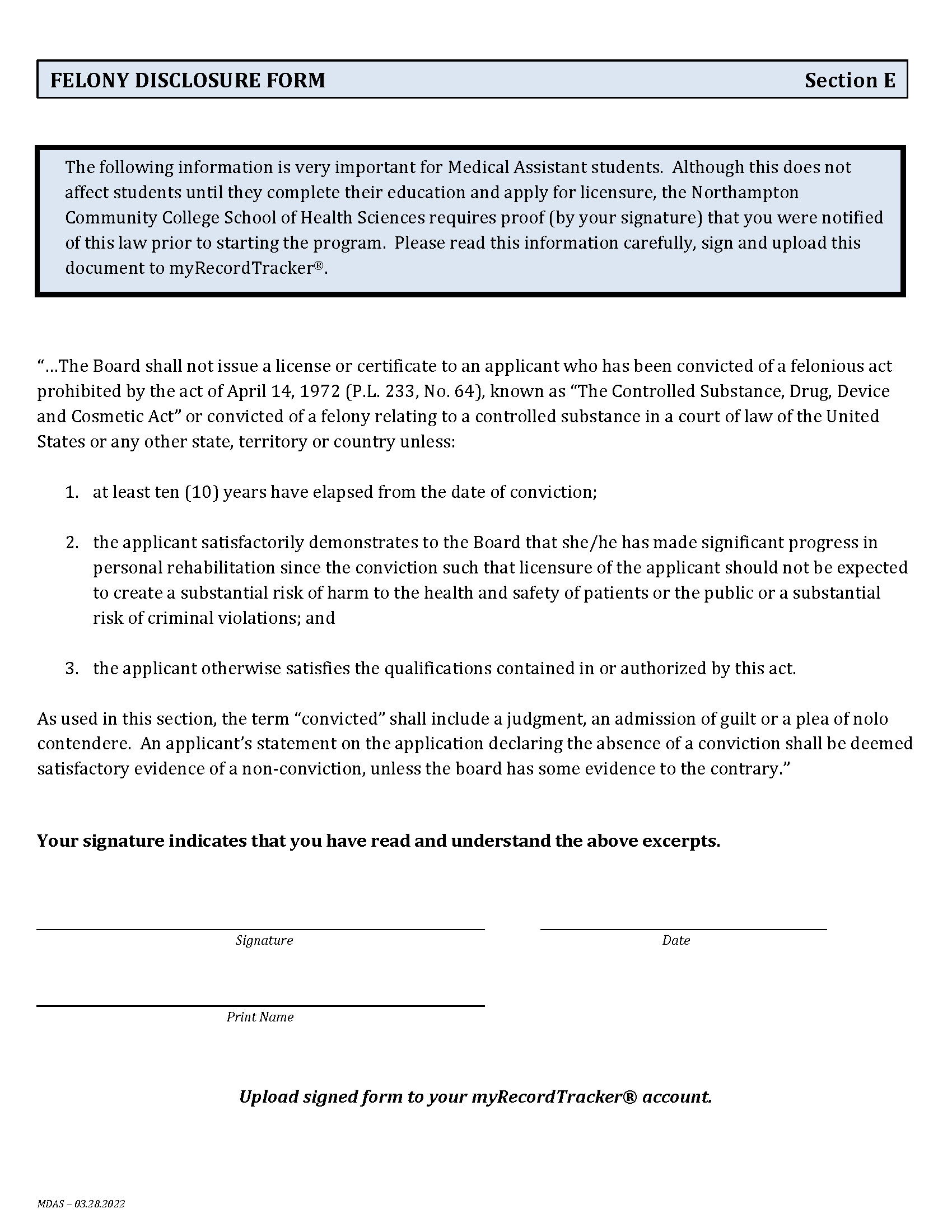 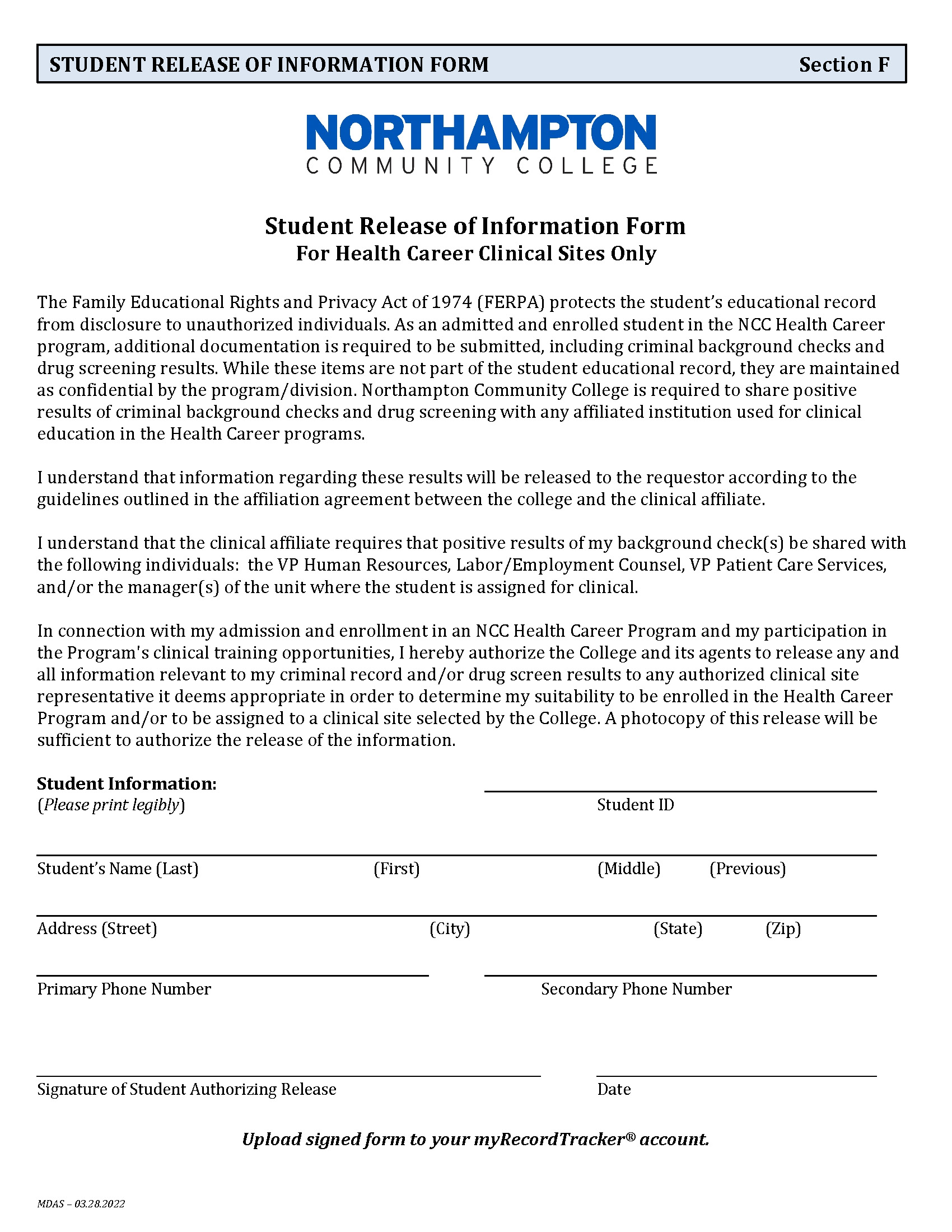 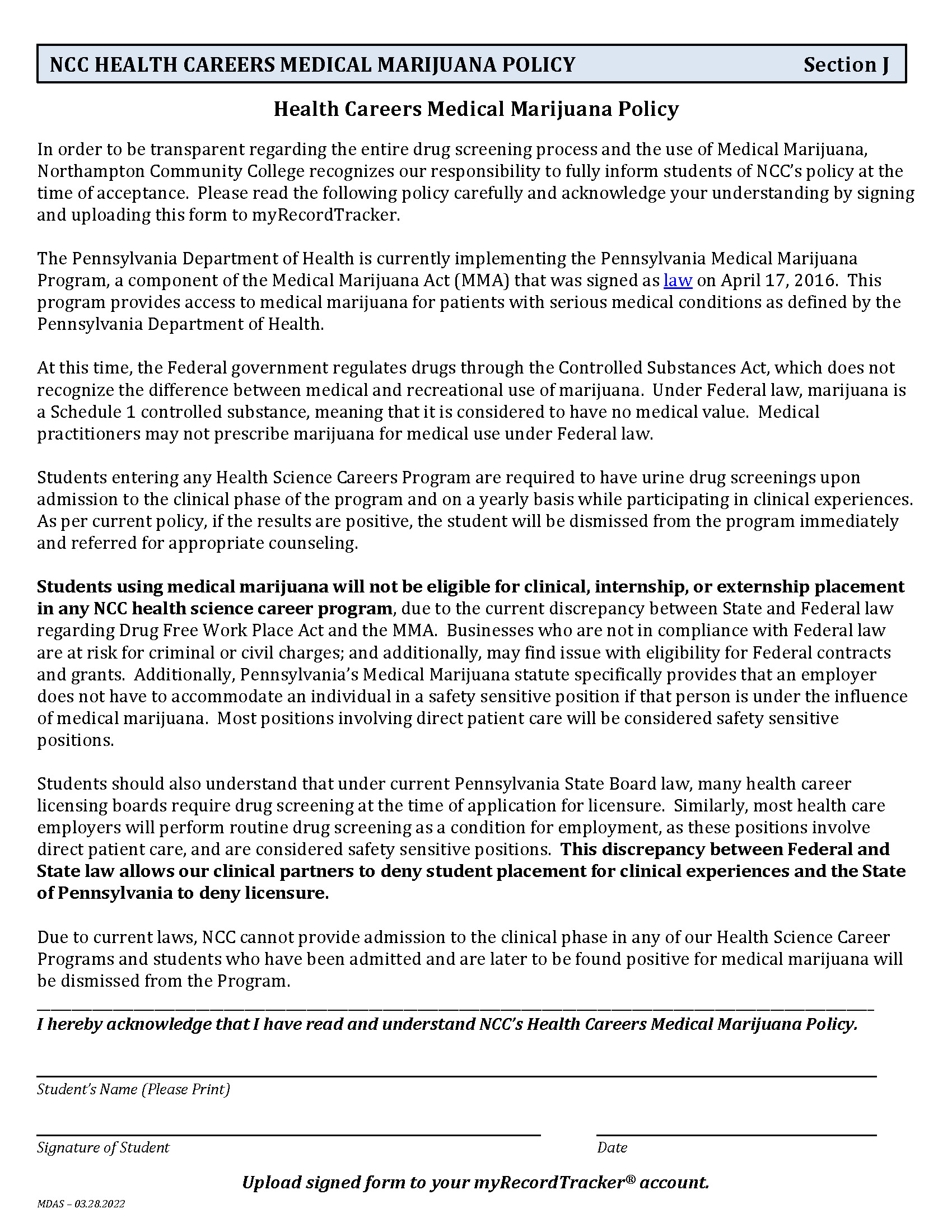 Upload any additional forms and documents listed in your Acceptance Checklist to myRecordTracker.com including:
Felony Disclosure Form
Medical Marijuana Policy
Student Release of Information For Health Professions Clinical Sites
Photo Identification and/or NCC Student ID
Health Network Employee Identification
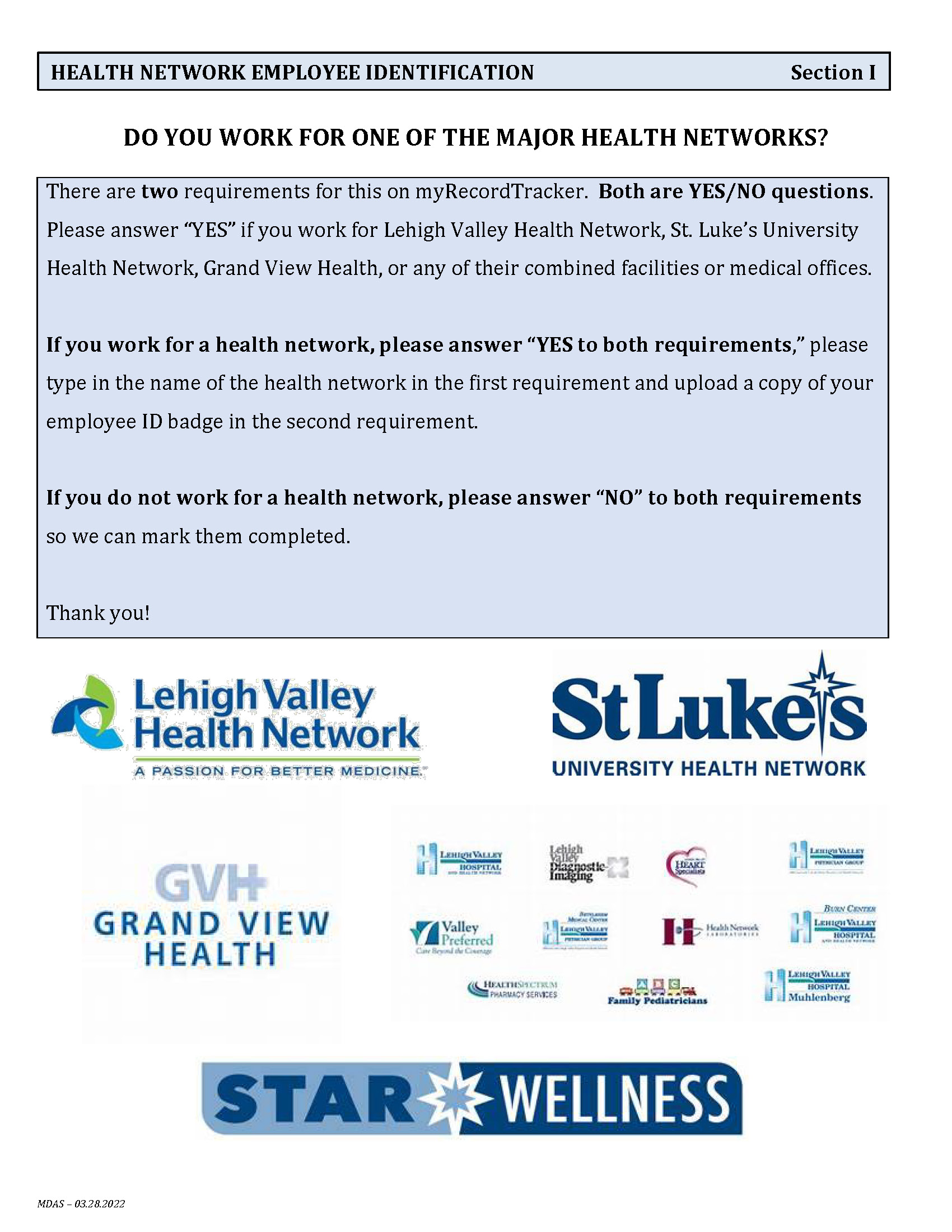 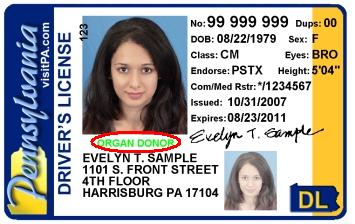 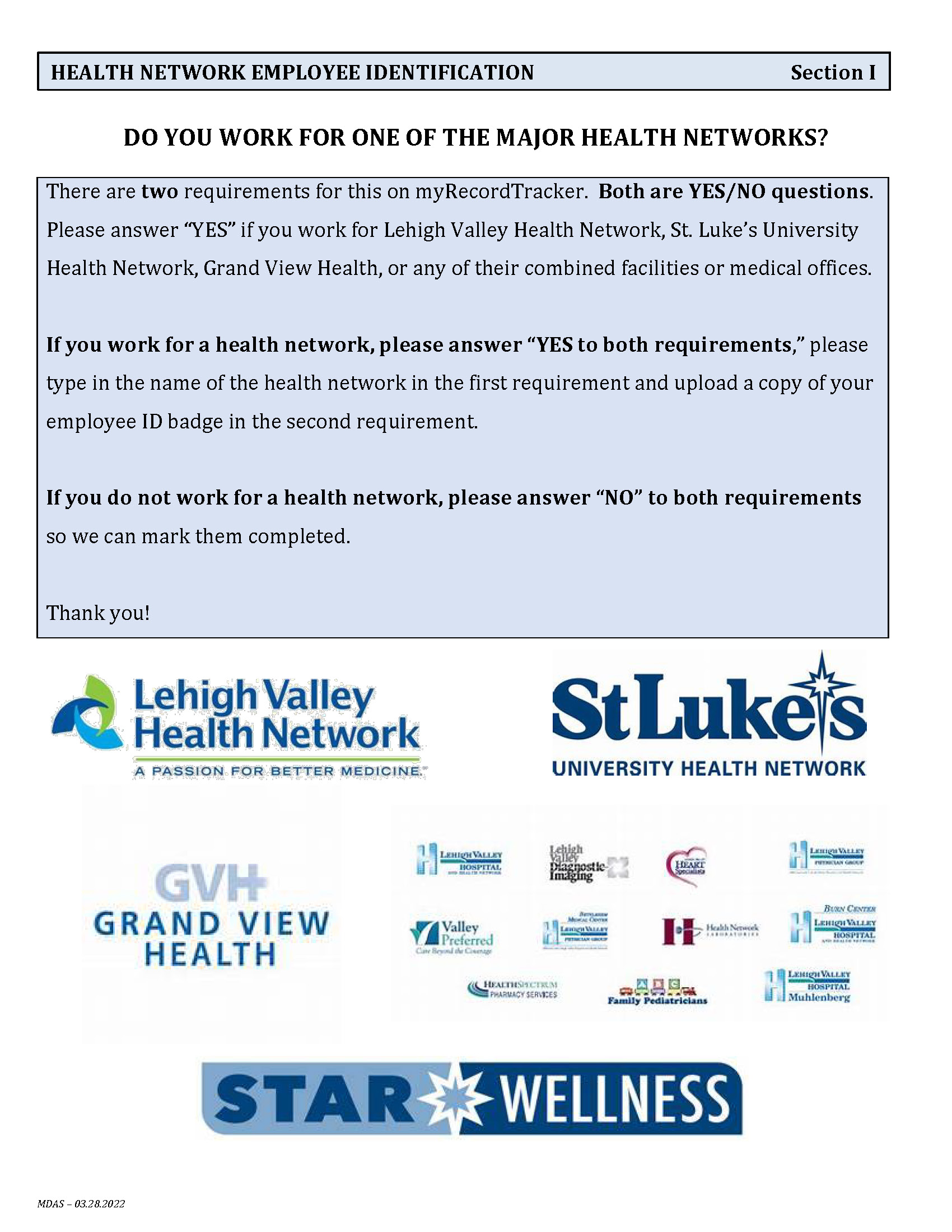 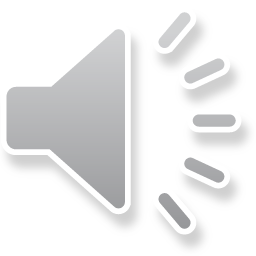 BLS for Healthcare Providers
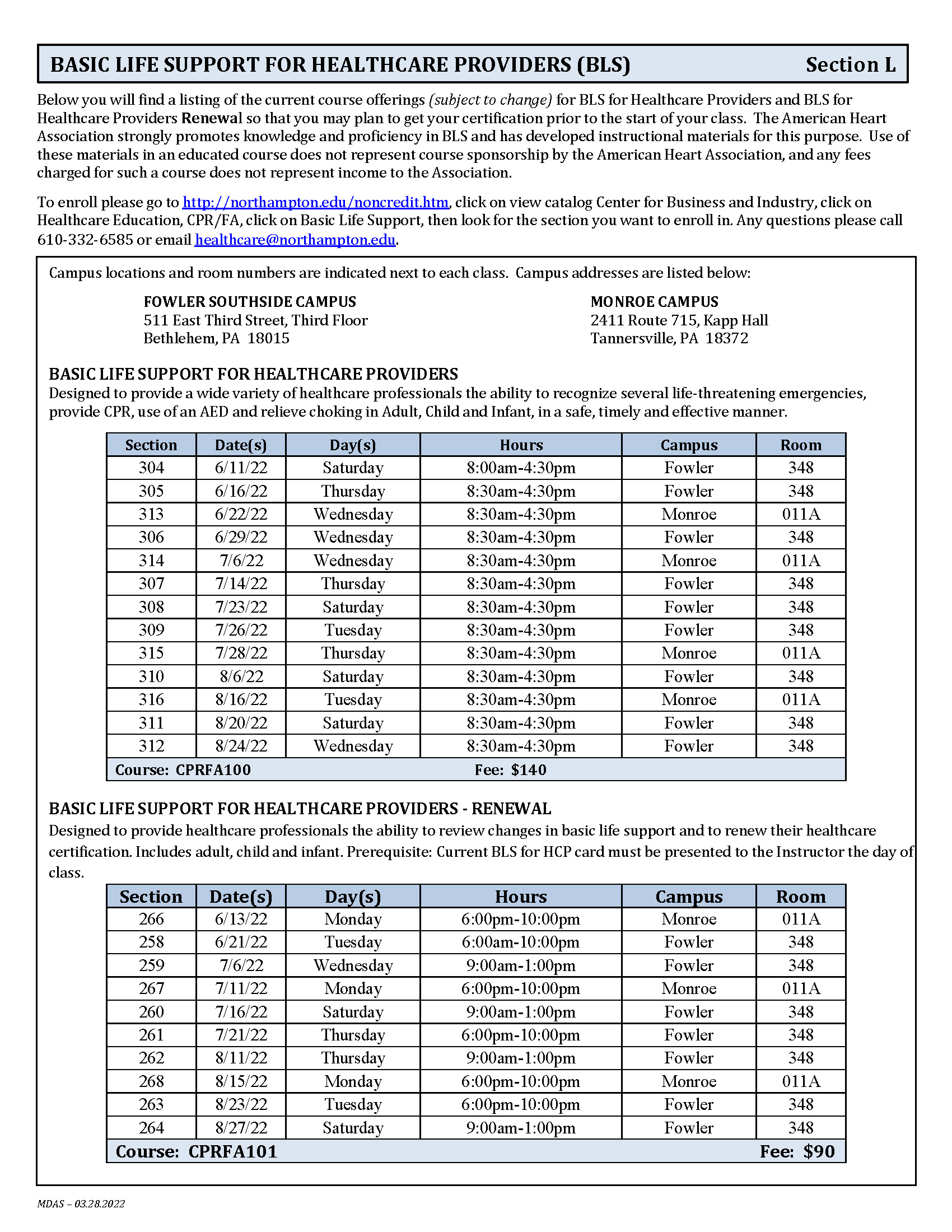 Course must be Basic Life Support for Healthcare Providers (not CPR/AED and NO ONLINE COURSES!)
Schedule of available classes included for your convenience at NCC’s Fowler and Pocono Campuses
Must be completed by due date listed for most programs
Upload copy of BLS Certificate to myRecordTracker.com
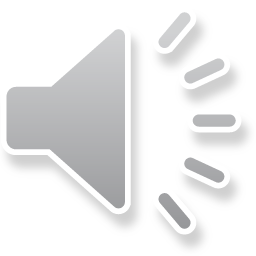 HEALTH REQUIREMENTS
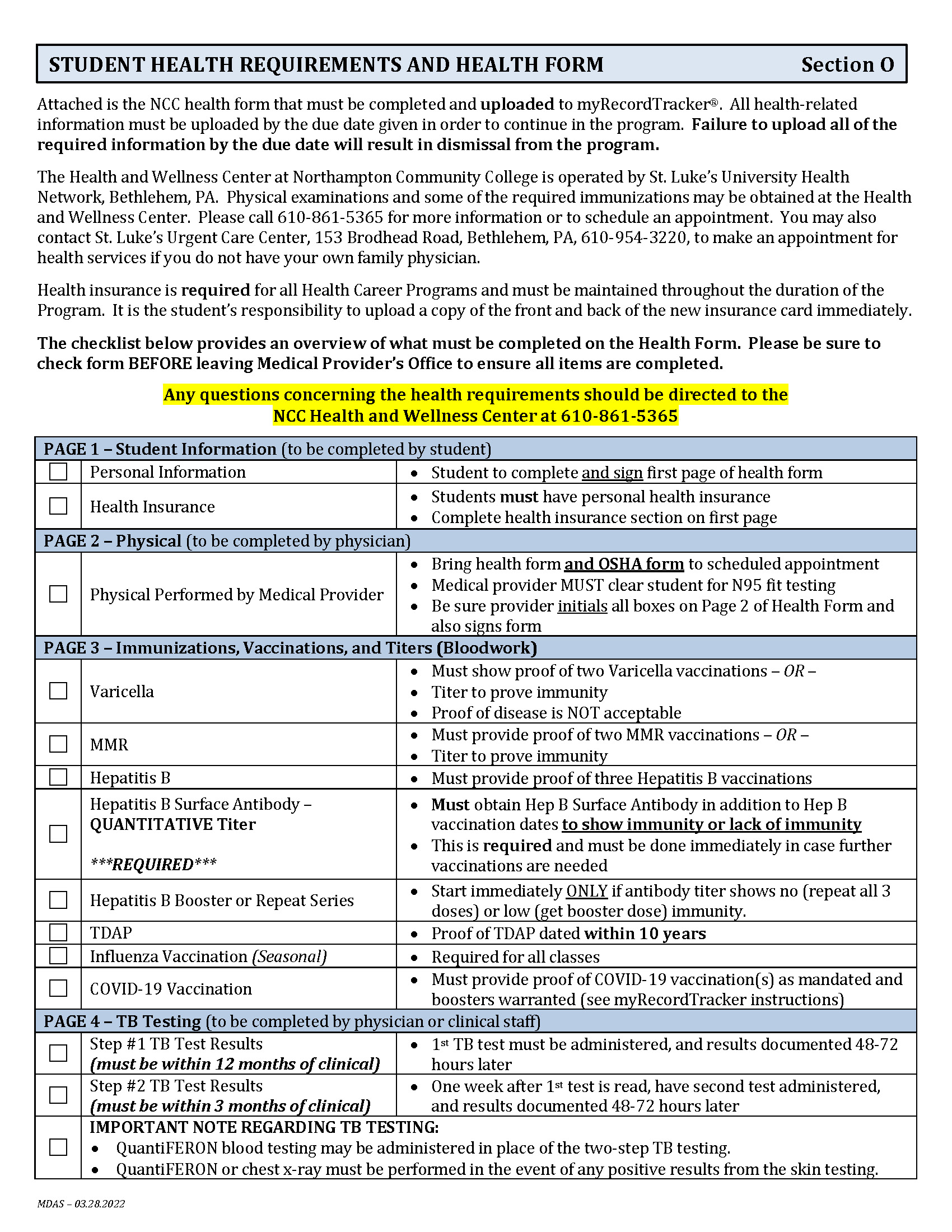 Health Requirements Checklist provided as a guide for completion of health form which includes breakdown of items needed on each page
Pay attention to notes which indicate important points for completion of each requirement
Flu vaccinations and urine drug screen have different due dates
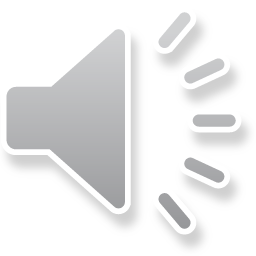 HEALTH REQUIREMENTS
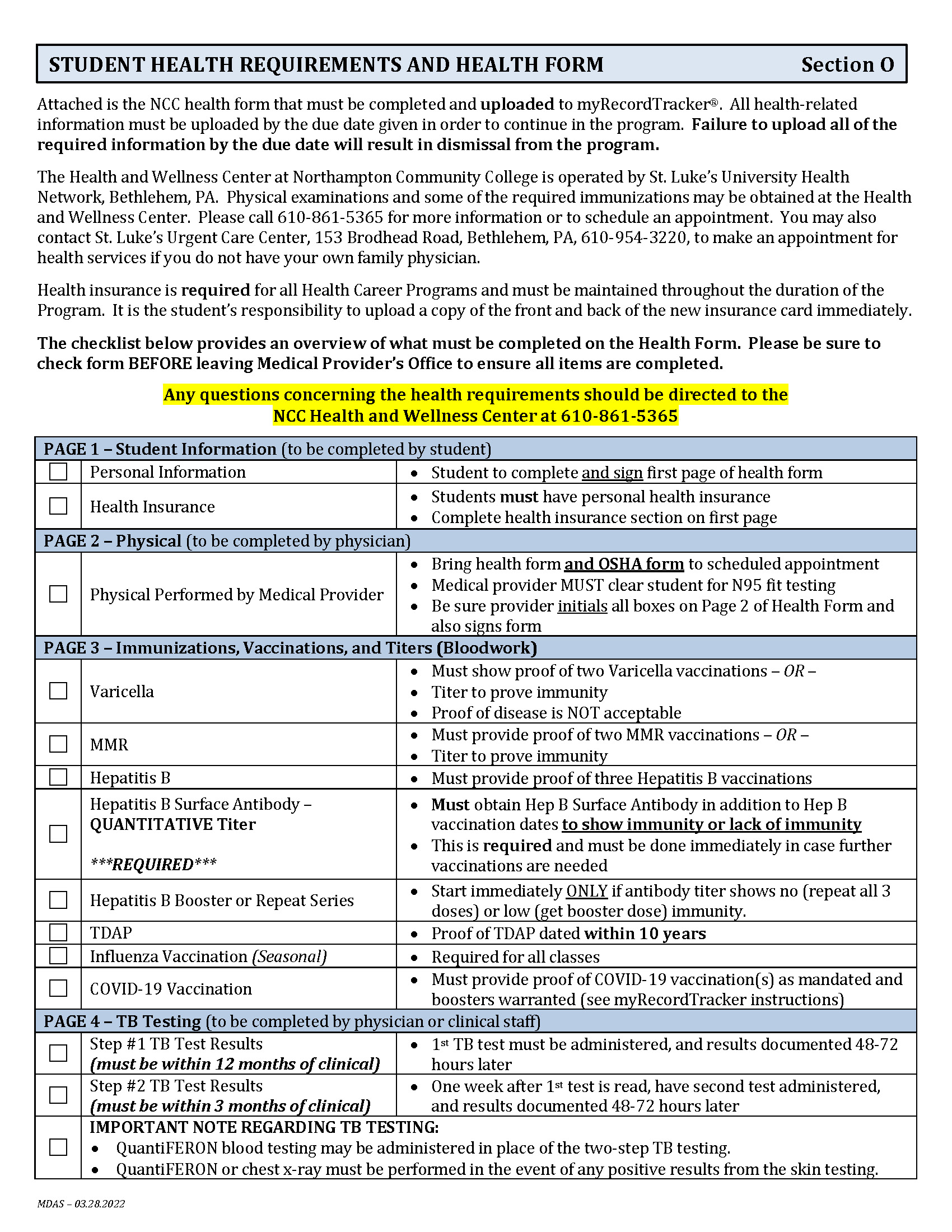 Supporting documentation must be provided for all immunizations and titers, which include:
Immunization Records
Lab Reports for Titers

Completed health form including supporting documentation will be uploaded to your account at myRecordTracker.com
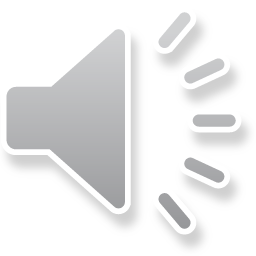 HEALTH FORM – PAGE 1
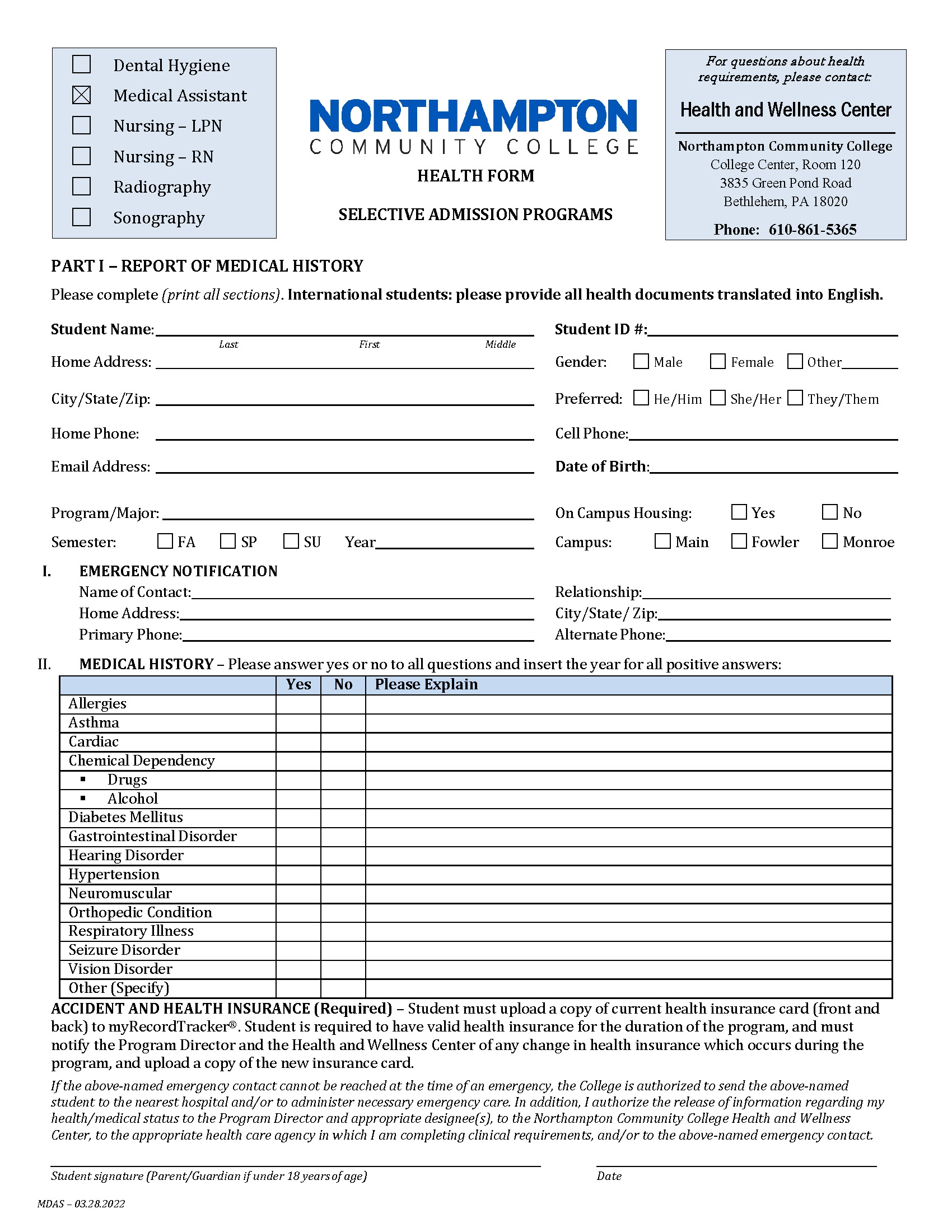 To be completed by student
List all health information
Must have valid health insurance throughout duration of the program
Sign and date where indicated
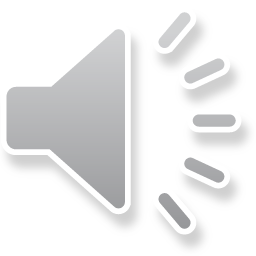 HEALTH FORM – PAGE 2
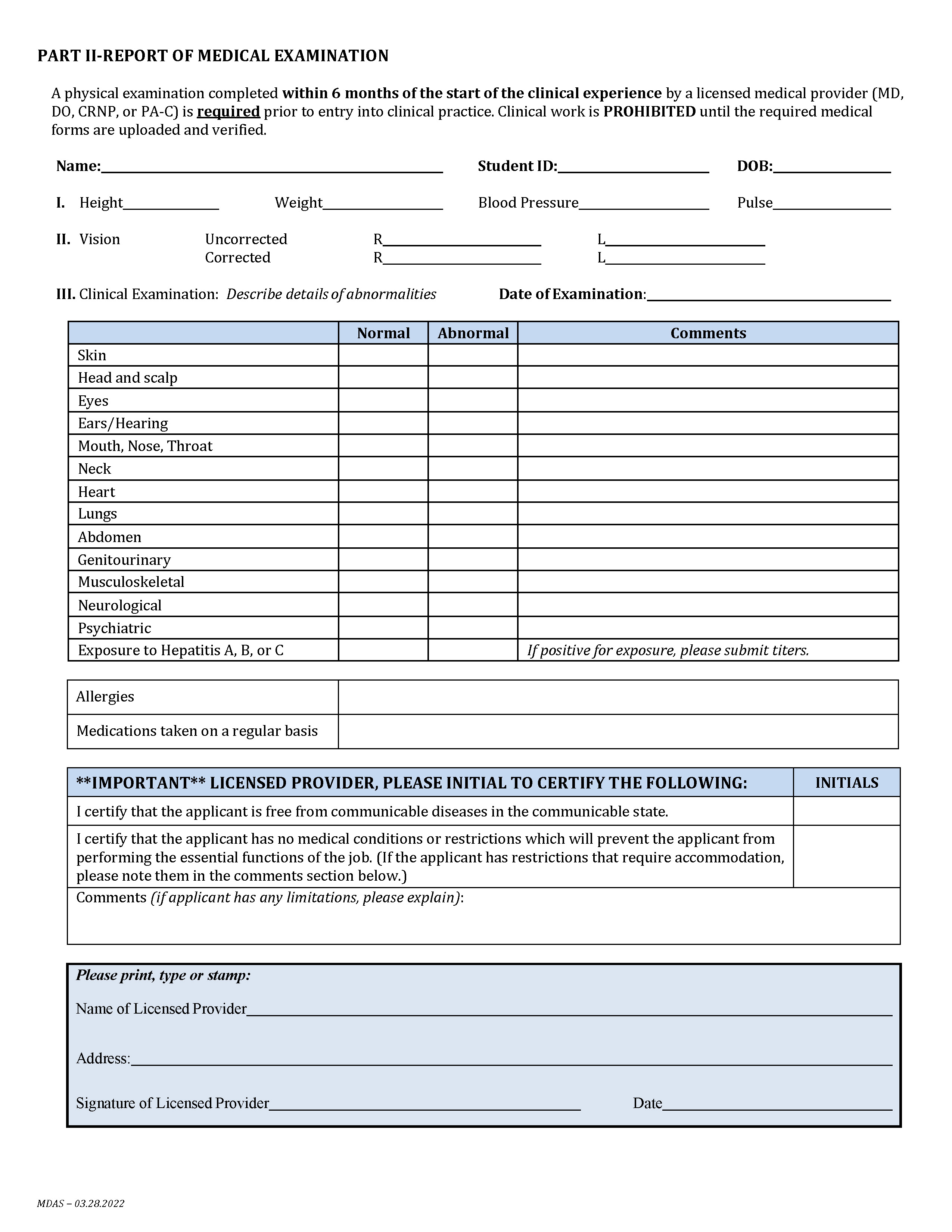 Bring completed OSHA Form to appointment
Exam must be completed by MD, DO, PA, or CRNP
Check boxes must be checked and initialed by medical provider
Medical provider must complete, sign and date bottom of form
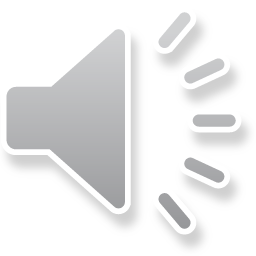 HEALTH FORM – PAGE 3
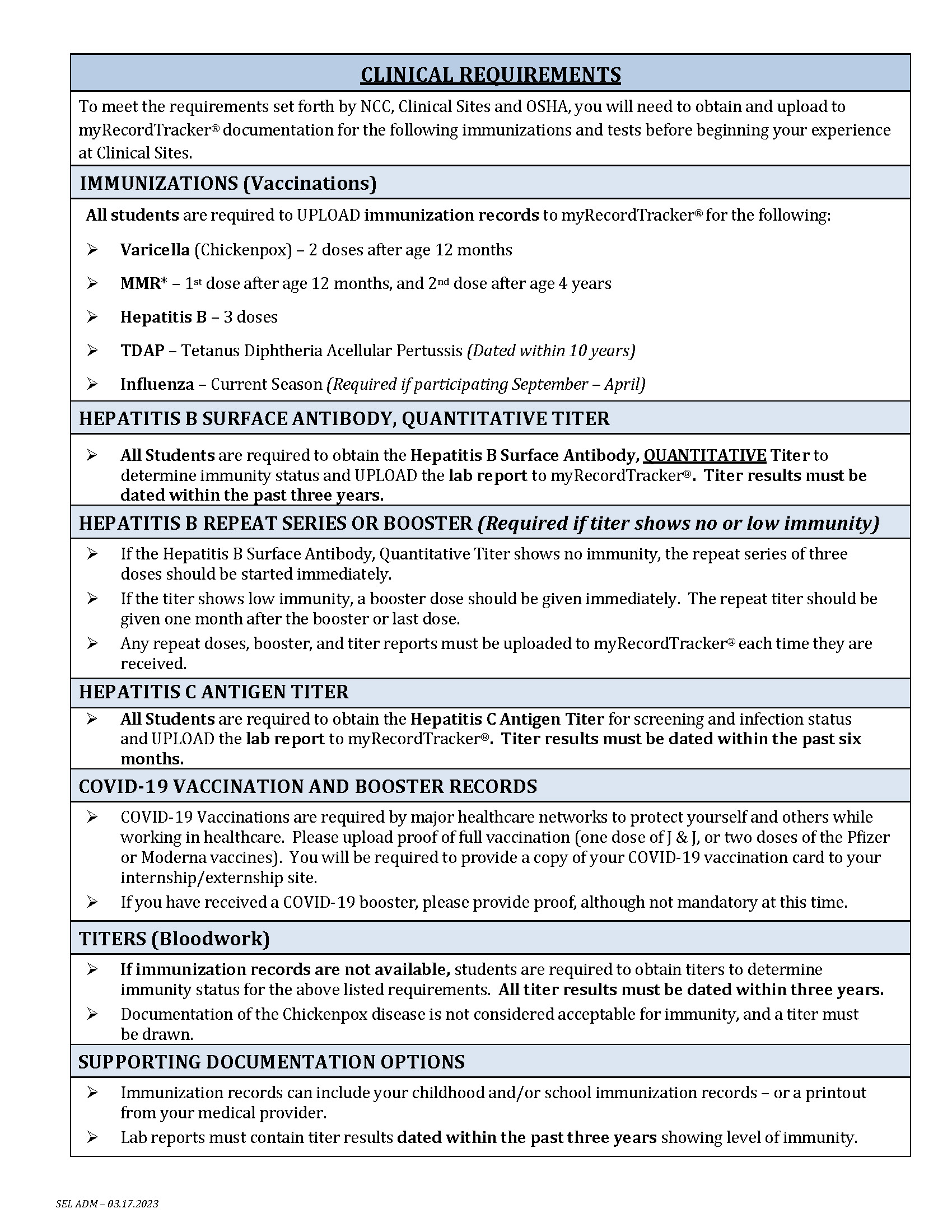 Lists required immunizations and titers
2 Varicella doses – or – positive titer
2 MMR doses – or – positive titers
3 Hepatitis B doses
Hepatitis B Surface Antibody, Quantitative*
Additional Hepatitis B booster or series needed IF no or low immunity levels are present
TDAP (dated within 10 years)
COVID-19 Vaccination (fully vaccinated and boostered)
Current Season Flu Vaccination
*	ALL students are REQUIRED to obtain the Hepatitis B Surface Antibody titer even though they had the three original doses

MUST provide and UPLOAD immunization records and lab reports for all titers (dated within 3 years)
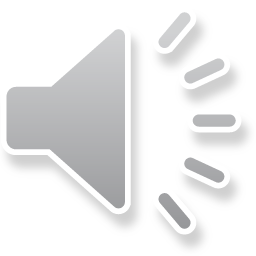 HEALTH FORM – PAGE 4
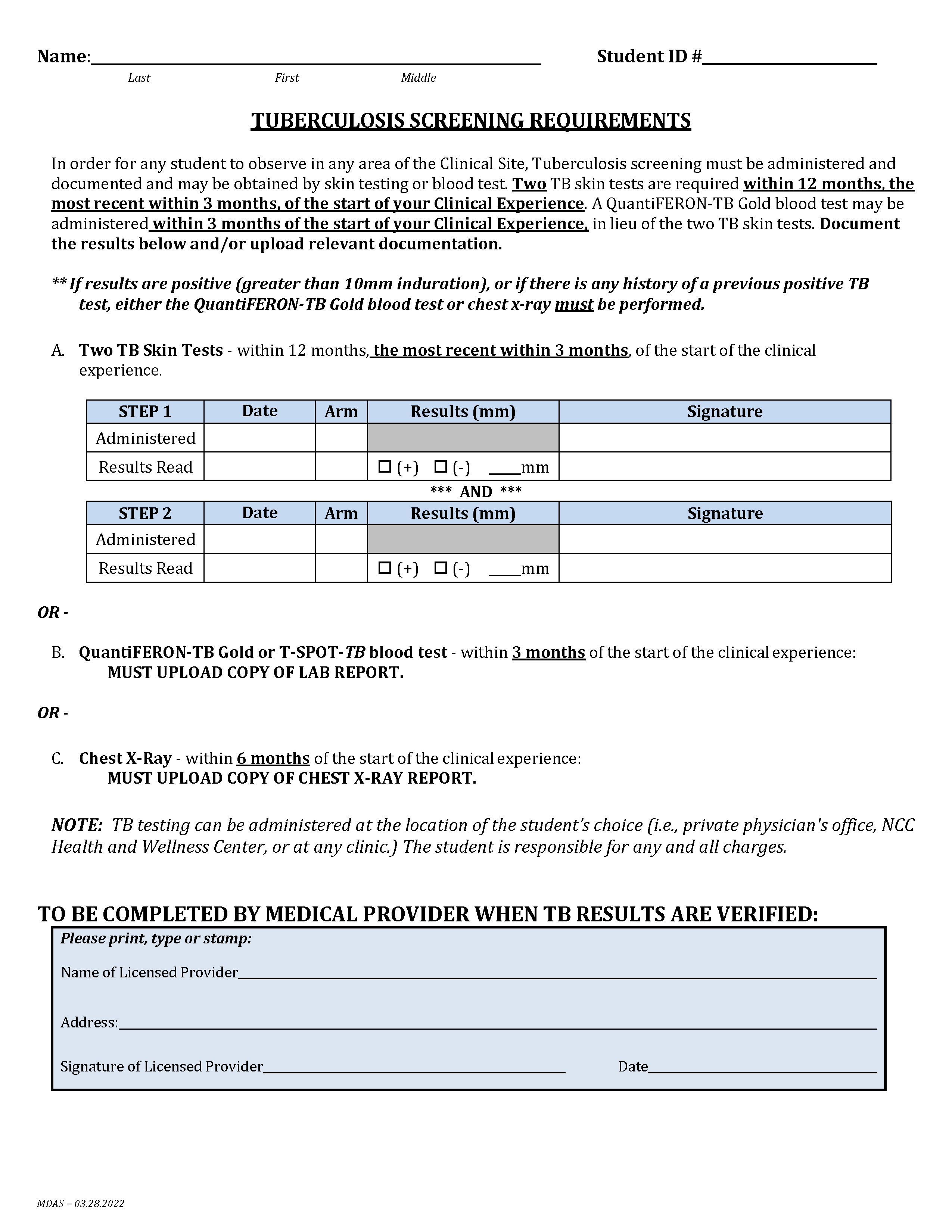 2 TB skin tests are required within 12 months, most recent within 3 months of clinical experience
Obtain 1st test; results read between 48-72 hours
One week after 1st test is read, 2nd test can be administered; results read between 48-72 hours
QuantiFERON®-TB Gold blood test may be done instead of skin testing
If skin test results are positive, the QuantiFERON®-TB Gold blood test or chest x-ray must be performed
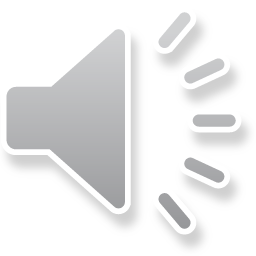 Options for Vaccines/Titers/Physical Exams
St. Luke’s offers services at discounted pricing to NCC students at:

The Health and Wellness Center in College Center 120

St. Luke’s North on Broadhead Road in Bethlehem

Services payable by cash or check (payable to St. Luke’s) only
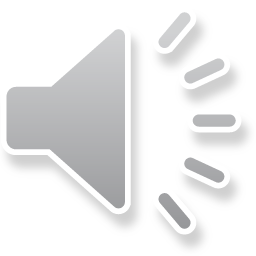 DRUG SCREEN PROCESS
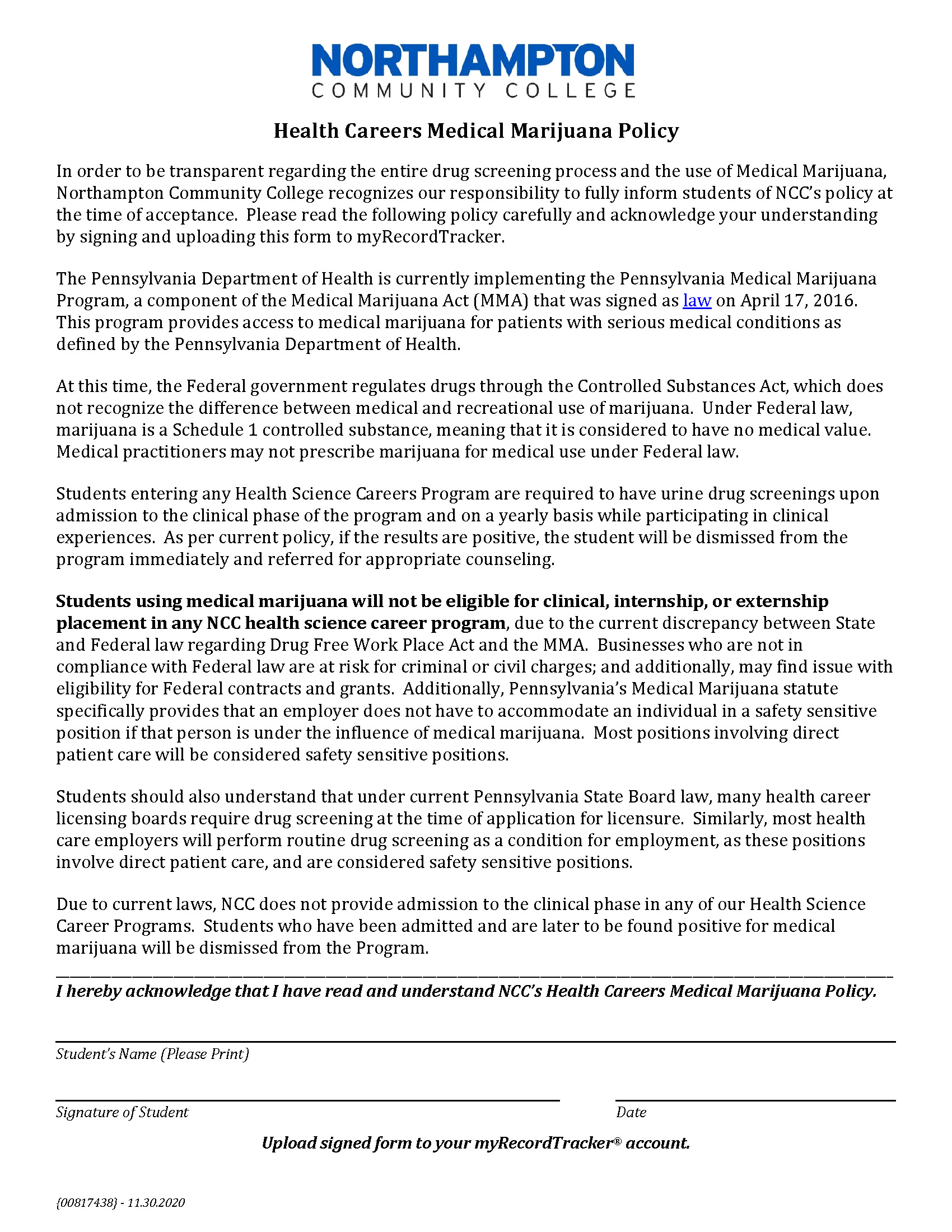 DO NOT DO NOW!
Urine Drug Screen Test
Read, Sign, and Upload Medical Marijuana Policy
Instructions given in class and/or sent by email
Only 24 hours notice may be given
Be sure to bring payment and a photo ID
Payment will be approximately $34 and will be payable at time of drug screen
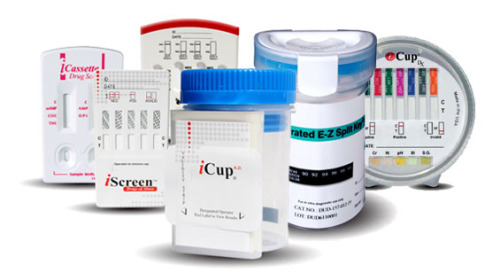 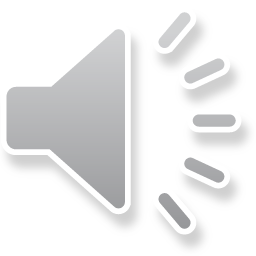 UPLOADING DOCUMENTS
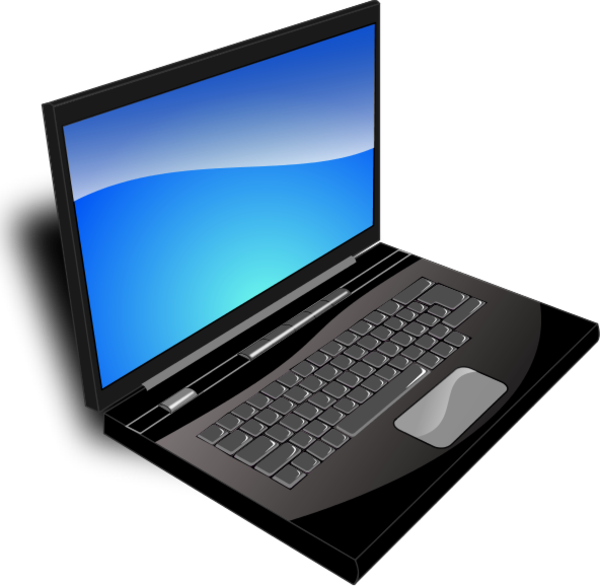 Upload background clearances prior to submitting original documents to Program Director, if required
Documents may  be uploaded by simply taking a picture with a smart phone or tablet
Must upload entire pages (no partial pages)
A laptop and scanner are available for student use at the Health Center:
College Center, Room 120
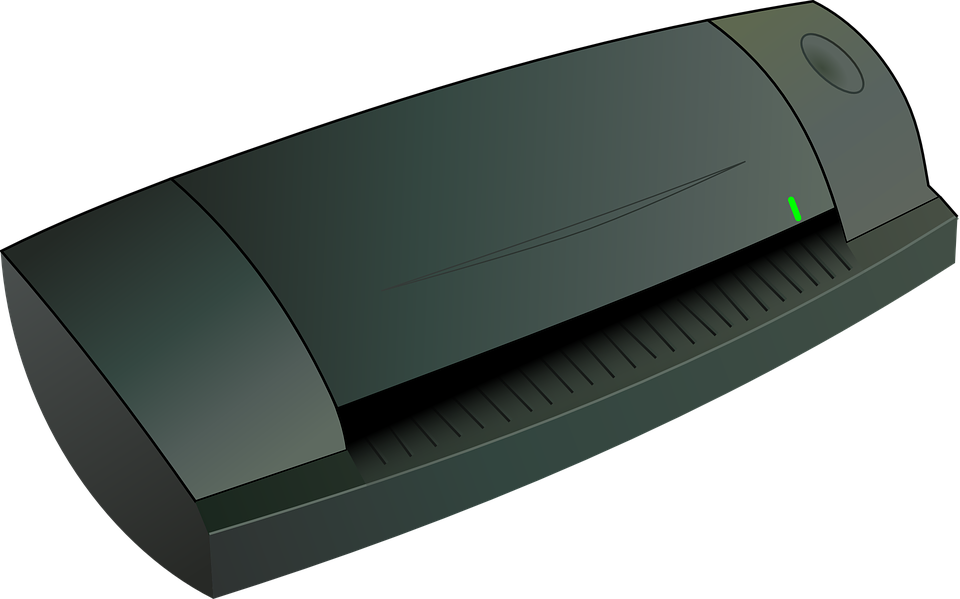 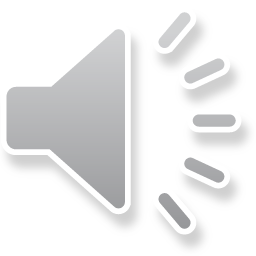 Regarding myRecordTracker®, contact Certiphi at 800-369-2612, ext. 2006
Regarding your health requirements, contact the Health Center at 610-861-5365
Regarding your STUDENT email, contact Helpdesk at 610-861-5413
Regarding your program requirements, contact your Program Director
Jaye Brennan at jpbrennan@northampton.edu
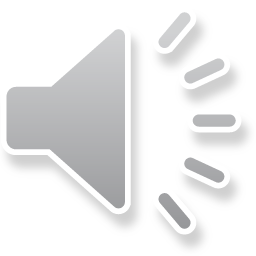 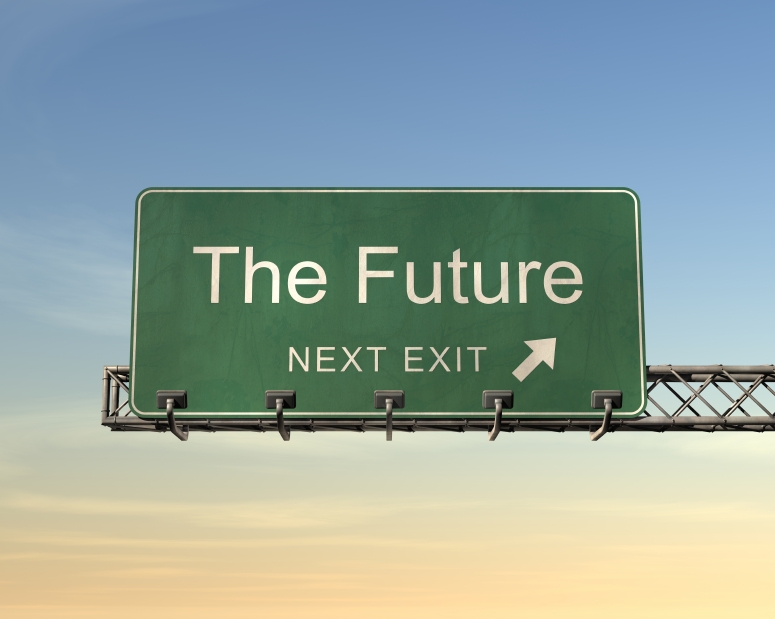 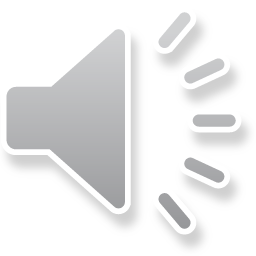 Good Luck with your program!